Deterministic Objects: Life Beyond Consensus
Yehuda Afek, Faith Ellen, and ElI GafNi
PODC 2016
Herlihy’s Consensus Hierarchy
consensus-number(O) =                maximum number n such that         wait-free consensus among n processes can be solved using only copies of object O and (read/write) registers
consensus, LL/SC, compare&swap,…
∞
⋮
2-consensus, fetch&add, test&set, swap, queue,…
2
register, 2-set-consensus, 3-set-consensus,…
1
2-consensus object
2-consensus object
2-consensus object
2-consensus object
Universality of n-consensus
There is a wait-free implementation of any object using only n-consensus objects and registers                  in a system of at most n processes.
Universality of n-consensus
There is a wait-free implementation of any object using only n-consensus objects and registers              in a system of at most n processes.

What about in systems with more than n processes?
Universality of n-consensus
There is a wait-free implementation of any object using only n-consensus objects and registers        in a system of at most n processes.

What about in systems of more than n processes?

Within level 1, there are an infinite number of incomparable objects.
(n,k)-set-consensus for n > k ≥ 1
Theorem [Borowsky & Gafni 1993, Chaudhuri & Reiners 1996]
In a system of n or more processes, an (n,k)-set-consensus object  can be implemented from (m,j)-set-consensus objects and registers  if and only if 
 k ≥ j,
 n/k ≤ m/j, and
 either k ≥ j ⎡n/m⎤ or k ≥ j ⎣n/m⎦ + n – m ⎣n/m⎦ .
For example, a (2k,k)-set-consensus object                                             can be implemented from 2-consensus objects and registers                                                       but a (2k+1,k)-set-consensus object cannot.
(4,2)-set-consensus can be implemented from 2-consensus objects
PROPOSE(v):
f ⟵ fetch&inc(F)
if f ≥ 5 then return ⊥
g ⟵ ⎡f/2⎤ 
c ⟵ propose(v) to Cg
return c
⊥
1
C1
F
⊥
C2
(4,2)-set-consensus can be implemented from 2-consensus objects
PROPOSE(v):
f ⟵ fetch&inc(F)
if f ≥ 5 then return ⊥
g ⟵ ⎡f/2⎤ 
c ⟵ propose(v) to Cg
return c
PROPOSE(v1): returns v1
v1
2
C1
F
⊥
C2
(4,2)-set-consensus can be implemented from 2-consensus objects
PROPOSE(v):
f ⟵ fetch&inc(F)
if f ≥ 5 then return ⊥
g ⟵ ⎡f/2⎤ 
c ⟵ propose(v) to Cg
return c
PROPOSE(v1): returns v1 PROPOSE (v2):
v1
3
C1
F
⊥
C2
(4,2)-set-consensus can be implemented from 2-consensus objects
PROPOSE(v):
f ⟵ fetch&inc(F)
if f ≥ 5 then return ⊥
g ⟵ ⎡f/2⎤ 
c ⟵ propose(v) to Cg
return c
PROPOSE(v1): returns v1 PROPOSE (v2):
PROPOSE(v3):
v1
4
C1
F
⊥
C2
(4,2)-set-consensus can be implemented from 2-consensus objects
PROPOSE(v):
f ⟵ fetch&inc(F)
if f ≥ 5 then return ⊥
g ⟵ ⎡f/2⎤ 
c ⟵ propose(v) to Cg
return c
PROPOSE(v1): returns v1 PROPOSE (v2):
PROPOSE(v3):         PROPOSE (v4): returns v4
v1
5
C1
F
v4
C2
(4,2)-set-consensus can be implemented from 2-consensus objects
PROPOSE(v):
f ⟵ fetch&inc(F)
if f ≥ 5 then return ⊥
g ⟵ ⎡f/2⎤ 
c ⟵ propose(v) to Cg
return c
PROPOSE(v1): returns v1 PROPOSE (v2):
PROPOSE(v3): returns v4
PROPOSE(v4): returns v4
v1
5
C1
F
v4
C2
(4,2)-set-consensus can be implemented from 2-consensus objects
PROPOSE(v):
f ⟵ fetch&inc(F)
if f ≥ 5 then return ⊥
g ⟵ ⎡f/2⎤ 
c ⟵ propose(v) to Cg
return c
PROPOSE(v1): returns v1 PROPOSE (v2): returns v1 
PROPOSE(v3): returns v4
PROPOSE(v4): returns v4
v1
5
C1
F
v4
C2
Theorem [Rachman 1994]
For all m ≥ 2,                                                                                                 there is a non-deterministic object of consensus number m that cannot be implemented from n-consensus objects and registers in a system of 2n + 1 processes, for all n ≥ 2.
Theorem [Gafni & Kuznetsov, 2007]
Any algorithm using only deterministic objects of consensus numbers at most n can be simulated using n-consensus objects and registers   in a system of n+1 processes.
Common2 Conjecture                            [Afek, Weisberger, & Weisman, 1993]
Any deterministic object of consensus number  2                               can be implemented from 2-consensus objects and registers             in a system with any finite number of processes.
Common2 Conjecture                            [Afek, Weisberger, & Weisman]
Any deterministic object of consensus number  2                               can be implemented from 2-consensus objects and registers             in a system with any finite number of processes.
test&set objects, fetch&add objects, swap objects, and stacks                                can be implemented from 2-consensus objects and registers             in a system with any finite number of processes.
Consensus Hierarchy Conjecture
For all m ≥ 2,                                                                                                  any deterministic object of consensus number  m                               can be implemented from m-consensus objects and registers             in a system with any finite number of processes.
Consensus Hierarchy Conjecture
FALSE
For all m ≥ 2                                                                                                  any deterministic object of consensus number  m                               can be implemented from m-consensus objects and registers             in a system with any finite number of processes.
Theorem
For all m ≥ 2,                                                                                            there is a deterministic object Om,2 with consensus number m                      that cannot be implemented from m-consensus objects and registers   in a system of 2m + 1 processes.
Theorem
For all m ≥ 2 and k ≥ 2,                                                                                            there are deterministic objects Om,k with consensus number m                                                                      such that: 
 Om,2 cannot be implemented from m-consensus objects and    registers  in a system of 2m + 1 processes, 
 Om,k+1 cannot be implemented from  Om,k objects and registers              in a system of km + m + k processes, and
 Om,k can be implemented from an Om,k+1 object                                         in a system with any finite number of processes.
Theorem
⋮
3-consensus < O3,2 < O3,3< O3,4 < O3,5 < ⋯
2-consensus < O2,2 < O2,3< O2,4 < O2,5 < ⋯
Theorem
⋮
3-consensus
⋮
O2,3
v
O2,2
v
2-consensus
O2,2 object                      A1A1A2A2A1
O2,2 object                      A1A1A2A2A1
supports: suggest(v) for v ∊ N
suggest(v1) 					a1⟵ v1;  return a1
O2,2 object                      A1A1A2A2A1
supports: suggest(v) for v ∊ N
suggest(v1) 					a1⟵ v1;  return a1 
suggest(v2) 					return a1
O2,2 object                      A1A1A2A2A1
supports: suggest(v) for v ∊ N
suggest(v1) 					a1⟵ v1;  return a1 
suggest(v2) 					return a1 
suggest(v3) 					a2⟵ v3;  return a2
O2,2 object                      A1A1A2A2A1
supports: suggest(v) for v ∊ N
suggest(v1) 					a1⟵ v1;  return a1 
suggest(v2) 					return a1
suggest(v3) 					a2⟵ v3;  return a2
suggest(v4) 					return a2
O2,2 object                      A1A1A2A2A1
supports: suggest(v) for v ∊ N
suggest(v1) 					 a1⟵ v1;  return a1 
suggest(v2) 					 return a1
suggest(v3) 					 a2⟵ v3;  return a2 
suggest(v4) 					 return a2 
 suggest(v5) 					 return a1
O2,2 object                      A1A1A2A2A1
supports: suggest(v) for v ∊ N
suggest(v1) 					a1⟵ v1;  return a1 
suggest(v2) 					return a1 
suggest(v3) 					a2⟵ v3;  return a2 
suggest(v4) 					return a2 
 suggest(v5) 					return a1 
 suggest(v6) 					return⊥
Om,k object   A1m A2m … Ak-1m Akm Ak-1 …A2 A1
supports: suggest(v) for v ∊ N
sequential specifications:
increment cnt
if cnt = (j-1)m+1 for j ∊ {1,…,k} then aj ⟵ v; return aj
if (j-1)m + 2 ≤ cnt ≤ jm for j ∊ {1,…,k} then return aj
if cnt = km+k-j for j ∊ {1,…,k-1} then return aj
else return ⊥ % cnt ≥ km+k
Om,k object   A1m A2m … Ak-1m Akm Ak-1 …A2 A1
supports: suggest(v) for v ∊ N
sequential specifications:
increment cnt
if cnt = (j-1)m+1 for j ∊ {1,…,k} then aj ⟵ v; return aj
if (j-1)m + 2 ≤ cnt ≤ jm for j ∊ {1,…,k} then return aj
if cnt = km+k-j for j ∊ {1,…,k-1} then return aj
else return ⊥ % cnt ≥ km+k
Om,k object   A1m A2m … Ak-1m Akm Ak-1 …A2 A1
supports: suggest(v) for v ∊ N
sequential specifications:
increment cnt
if cnt = (j-1)m+1 for j ∊ {1,…,k} then aj ⟵ v; return aj
if (j-1)m + 2 ≤ cnt ≤ jm for j ∊ {1,…,k} then return aj
if cnt = km+k-j for j ∊ {1,…,k-1} then return aj
else return ⊥ % cnt ≥ km+k
Om,k object   A1m A2m … Ak-1m Akm Ak-1 …A2 A1
supports: suggest(v) for v ∊ N
sequential specifications:
increment cnt
if cnt = (j-1)m+1 for j ∊ {1,…,k} then aj ⟵ v; return aj
if (j-1)m + 2 ≤ cnt ≤ jm for j ∊ {1,…,k} then return aj
if cnt = km+k-j for j ∊ {1,…,k-1} then return aj
else return ⊥ % cnt ≥ km+k
Om,k object   A1m A2m … Ak-1m Akm Ak-1 …A2 A1
supports: suggest(v) for v ∊ N
sequential specifications:
increment cnt
if cnt = (j-1)m+1 for j ∊ {1,…,k} then aj ⟵ v; return aj
if (j-1)m + 2 ≤ cnt ≤ jm for j ∊ {1,…,k} then return aj
if cnt = km+k-j for j ∊ {1,…,k-1} then return aj
else return ⊥ % cnt ≥ km+k
Solving m-consensus using an Om,k object
A1m A2m … Ak-1m Akm Ak-1 … A2A1
If m processes each perform suggest once,                                         then they all output a1, the input of the process that performs suggest first.
(m+1)-consensus cannot be solved using only Om,k objects and registers
proved using a valency argument
initial bivalent configuration
B
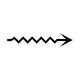 critical configuration
C
s1
s0
s2
univalent configurations
C1
C0
C2
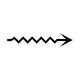 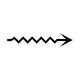 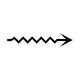 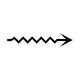 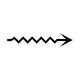 1
1
0
0
initial bivalent configuration
s0 and s1  must access the same object.
They cannot both be reads.
B
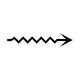 critical configuration
C
s1
s0
univalent configurations
C1
C0
s1
s0
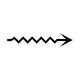 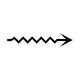 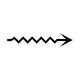 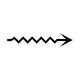 1
1
0
0
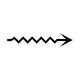 ?
initial bivalent configuration
s0 cannot be a write.
B
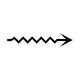 critical configuration
C
s1
s0
univalent configurations
C1
C0
s0
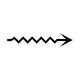 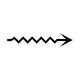 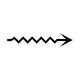 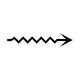 C10
1
1
0
0
initial bivalent configuration
s0, s1 and s2 must all be suggest operations accessing the same O2,2 object.
B
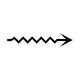 critical configuration
C
s1
s0
s2
univalent configurations
C1
C0
C2
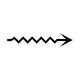 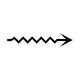 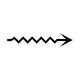 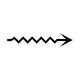 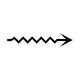 1
1
0
0
critical configuration
C
s0 = suggest(v0) on O s1 = suggest(v1) on O s2 = suggest(v2) on O
O.cnt ∊ {1,3} in C
s1
s0
s2
univalent configurations
C1
C0
C2
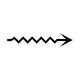 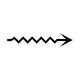 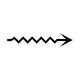 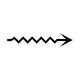 1
1
0
0
A1A1A2A2A1
critical configuration
C
s1
s0
s2
univalent configurations
C1
C0
C2
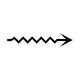 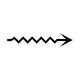 s0
s1
1
0
C10
C01
A1A1A2A2A1
critical configuration
C
s0 = suggest(v0) on O s1 = suggest(v1) on O s2 = suggest(v2) on O
O.cnt = 1 in C
s1
s0
s2
O.a1 = v0
O.cnt = 2
univalent configurations
C1
C0
C2
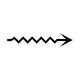 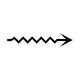 s2
1
0
C12
s0
O.a1 = v1
O.a2 = v0
O.cnt = 4
C120
A1A1A2A2A1
critical configuration
C
s0 = suggest(v0) on O s1 = suggest(v1) on O s2 = suggest(v2) on O
O.cnt = 1 in C
s1
s0
s2
univalent configurations
C1
C0
C2
σ
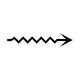 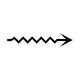 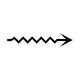 s2
σs0’ is a solo execution by p0 starting from C0
σ contains 1 suggest on O 
s0’ is a suggest on O
0
1
C12
s0’
s1
s0
C120
σ
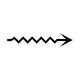 s2
O.a1 = v1
O.a2 = v0
O.cnt = 5
O.a1 = v0
O.a2 = v1
O.cnt = 5
A1A1A2A2A1
s0’
s0’
(m+1)-consensus cannot be solved using only Om,k objects and registers
proved using a valency argument
Om,k has consensus number m
Solving (mk + k -1,k)-set-consensus using an Om,k object
A1m A2m … Ak-1m Akm Ak-1 … A2A1
If mk + k -1 processes each perform suggest once,                                         then they each output one of a1,…, ak.
Solving (mk + k -1,k)-set-consensus using an Om,k object
A1m A2m … Ak-1m Akm Ak-1 … A2A1
If mk + k -1 processes perform suggest once each,                                         then they each output one of a1,…, ak.

A (5,2)-set-consensus object can be implemented from an O2,2 object.
An O2,2 object cannot be implemented from 2-consensus objects and registers
Proof:
A (5,2)-set-consensus object can be implemented from an O2,2 object.
A (5,2)-set-consensus object cannot be implemented from                   2-consensus objects and registers.
An O2,2 object cannot be implemented from 2-consensus objects and registers
The Common2 Conjecture is false.
An Om,2 object cannot be implemented from m-consensus objects and registers
The Consensus Hierarchy Conjecture is false.
An Om,k object can be implemented from an Om,k+1 object
An Om,k object can be implemented from an Om,k+1 object
A1m A2m … Akm Ak+1m Ak … A2A1
An O2,2 object can be implemented from an O2,3 object
O2,3
if v’ = 0  or ⊥ then v” =⊥
else
v’- 1
+ 1
a1 = 0
v+1
v’
v”
v
cnt = 2
An O2,2 object can be implemented from an O2,3 object
O2,3
if v’ = 0  or ⊥ then v” =⊥
else
v’- 1
+ 1
a1 = 0
a2 ⟵ v1+1
a2
v1+1
a2-1
v1
cnt = 3
An O2,2 object can be implemented from an O2,3 object
O2,3
if v’ = 0  or ⊥ then v” =⊥
else
v’- 1
+ 1
a1 = 0
a2 = v1+1
a2
v2+1
a2-1
v2
cnt = 4
An O2,2 object can be implemented from an O2,3 object
O2,3
if v’ = 0  or ⊥ then v” =⊥
else
v’- 1
+ 1
a1 = 0
a2 = v1+1
a3
v3+1
a3-1
v3
a3 ⟵ v3+1
cnt = 5
An O2,2 object can be implemented from an O2,3 object
O2,3
if v’ = 0  or ⊥ then v” =⊥
else
v’- 1
+ 1
a1 = 0
a2 = v1+1
a3
v4+1
a3-1
v4
a3 = v3+1
cnt = 6
An O2,2 object can be implemented from an O2,3 object
O2,3
if v’ = 0  or ⊥ then v” =⊥
else
v’- 1
+ 1
a1 = 0
a2 = v1+1
a2
v5+1
a2-1
v5
a3 = v3+1
cnt = 7
An O2,2 object can be implemented from an O2,3 object
O2,3
if v’ = 0  or ⊥ then v” =⊥
else
v’- 1
+ 1
a1 = 0
a2 = v1+1
a1
v6+1
⊥
v6
a3 = v3+1
cnt = 8
An O2,2 object can be implemented from an O2,3 object
O2,3
if v’ = 0  or ⊥ then v” =⊥
else
v’- 1
+ 1
a1 = 0
a2 = v1+1
⊥
v7+1
⊥
v7
a3 = v3+1
cnt = 9
Theorem
For all m ≥ 2 and k ≥ 2,                                                                                            there are deterministic objects Om,k with consensus number m                                                                      such that: 
 Om,k+1 cannot be implemented from  Om,k objects and registers                in a system of km + m + k processes.
Theorem
For all m ≥ 2 and k ≥ 2,                                                                                            there are deterministic objects Om,k with consensus number m                                                                      such that: 
 Om,k+1 cannot be implemented from  Om,k objects and registers                in a system of km + m + k processes.

O2,3 cannot be implemented from  O2,2 objects and registers in a system of 8 processes.
Lemma
Any 3-set-consensus algorithm for 8 threads using O2,2 objects and registers can be simulated by 7 processes using 2-consensus objects and registers.
Corollary O2,2 < O2,3
O2,3 cannot be implemented from  O2,2 objects and registers in a system of 8 processes.
Lemma
Any 3-set-consensus algorithm for 8 threads using O2,2 objects and one single-writer register per thread can be simulated by 7 processes using 2-consensus objects and registers.
A 3-set-consensus algorithm for 8 threads using O2,2 objects and one single-writer register per thread can be simulated by 7 processes using   2-consensus objects and registers.
R1
T1
0
0
0
⊥
⊥
value state
⋮
R8
T8
0
value state
[Speaker Notes: The current state of thread j and the value of its single-writer register are stored in the shared register Rj.  There is also a test&set object Tj  that acts as a lock to ensure that only one process simulates a step of thread j at a time.
It can be implemented from 2-consensus objects. Each of the 7 processes tries to simulate steps of the 8 threads in round robin order.   A simulating process p begins by performing test&set on T1]
A 3-set-consensus algorithm for 8 threads using O2,2 objects and one single-writer register per thread can be simulated by 7 processes using   2-consensus objects and registers.
R1
T1
1
0
⊥
value state
⋮
R8
T8
0
⊥
0
value state
[Speaker Notes: If it wins the test&set and the state of thread 1 is uninitialized, p initializes the state of thread 1 by giving it p’s input value as its own.]
A 3-set-consensus algorithm for 8 threads using O2,2 objects and one single-writer register per thread can be simulated by 7 processes using   2-consensus objects and registers.
R1
T1
1
0
7
value state
⋮
R8
T8
0
⊥
0
value state
[Speaker Notes: Then it resets T1]
A 3-set-consensus algorithm for 8 threads using O2,2 objects and one single-writer register per thread can be simulated by 7 processes using   2-consensus objects and registers.
R1
T1
0
0
7
value state
⋮
R8
T8
0
⊥
0
value state
[Speaker Notes: And goes onto the next thread. If it loses the test&set, it just goes onto the next thread.]
A 3-set-consensus algorithm for 8 threads using O2,2 objects and one single-writer register per thread can be simulated by 7 processes using   2-consensus objects and registers.
R1
T1
0
0
7
value state
⋮
R8
T8
1
1
0
value state
[Speaker Notes: If p wins the test&set of some thread whose state has already been initialized, it performs the next step of its algorithm. For example, if the next step of thread 8 when it is in state 1 is to read the single writer register of thread 1, then p reads R1 and, in this case, sees that the value is 0, so p updates the state of thread 8 accordingly.]
A 3-set-consensus algorithm for 8 threads using O2,2 objects and one single-writer register per thread can be simulated by 7 processes using   2-consensus objects and registers.
R1
T1
0
0
7
value state
⋮
R8
T8
1
9
0
value state
[Speaker Notes: Then it resets T8 and goes onto the next thread.]
A 3-set-consensus algorithm for 8 threads using O2,2 objects and one single-writer register per thread can be simulated by 7 processes using   2-consensus objects and registers.
R1
T1
1
0
7
value state
⋮
R8
T8
0
9
0
value state
[Speaker Notes: Now suppose p wins the test&set of thread 1 and its next step in state 7 is to write 7 into its single writer register.
Then p updates both the value and state fields of R1]
A 3-set-consensus algorithm for 8 threads using O2,2 objects and one single-writer register per thread can be simulated by 7 processes using   2-consensus objects and registers.
R1
T1
1
7
8
value state
⋮
R8
T8
0
9
0
value state
[Speaker Notes: and then resets T1]
A 3-set-consensus algorithm for 8 threads using O2,2 objects and one single-writer register per thread can be simulated by 7 processes using   2-consensus objects and registers.
R1
T1
0
7
8
value state
⋮
R8
T8
0
9
0
value state
[Speaker Notes: and goes on to try to simulate a step of the next thread.]
A 3-set-consensus algorithm for 8 threads using O2,2 objects and one single-writer register per thread can be simulated by 7 processes using   2-consensus objects and registers.
R1
T1
0
7
8
value state
⋮
R8
T8
1
9
0
value state
[Speaker Notes: If process p wins the test&set of some thread whose next step is to decide v, then p simply resets the test&set]
A 3-set-consensus algorithm for 8 threads using O2,2 objects and one single-writer register per thread can be simulated by 7 processes using   2-consensus objects and registers.
R1
T1
0
7
8
value state
⋮
R8
T8
0
9
0
value state
[Speaker Notes: decides v, and terminates.]
A 3-set-consensus algorithm for 8 threads using O2,2 objects and one single-writer register per thread can be simulated by 7 processes using   2-consensus objects and registers.
R1
T1
1
7
8
value state
If a process crashes, the simulation of at most one thread is blocked.
⋮
R8
T8
0
9
0
value state
A 3-set-consensus algorithm for 8 threads using O2,2 objects and one single-writer register per thread can be simulated by 7 processes using   2-consensus objects and registers.
R1
T1
0
1
0
3
value state index
⋮
R8
T8
0
4
0
0
value state index
[Speaker Notes: Now suppose the algorithm to be simulated also uses O2,2  objects. The register Rj for each thread j, has one more field, which is called index. It usually  has value 0.]
A 3-set-consensus algorithm for 8 threads using O2,2 objects and one single-writer register per thread can be simulated by 7 processes using   2-consensus objects and registers.
R1
T1
⊥
0
1
0
3
⊥
value state index
1
C1
G1
⋮
F
⊥
⊥
R8
C2
G2
T8
0
4
0
0
value state index
[Speaker Notes: For each O2,2 object used by the algorithm, we also have a collection of 5 objects: a fetch&inc object F, 2-consensus objects C1 and C2 , and  registers G1 and G2.]
A 3-set-consensus algorithm for 8 threads using O2,2 objects and one single-writer register per thread can be simulated by 7 processes using   2-consensus objects and registers.
A1A1A2A2A1
T1
R1
1
1
0
3
suggest(v1):
T2
⊥
R2
0
2
0
3
⊥
T3
1
R3
0
4
0
C1
3
G1
T4
R4
0
F
2
0
3
⊥
⊥
T5
R5
0
1
3
0
C2
G2
T6
R6
0
4
0
0
T7
R7
5
4
0
0
T8
R8
6
4
0
0
[Speaker Notes: To begin the simulation of suggest(v1) by thread 1, process p reads R1 and sees that it is 0, so it performs fetch&inc on F.]
A 3-set-consensus algorithm for 8 threads using O2,2 objects and one single-writer register per thread can be simulated by 7 processes using   2-consensus objects and registers.
A1A1A2A2A1
T1
R1
1
1
0
3
suggest(v1):
T2
⊥
R2
0
2
0
3
⊥
T3
2
R3
0
4
0
C1
3
G1
T4
R4
0
F
2
0
3
⊥
⊥
T5
R5
0
1
3
0
C2
G2
T6
R6
0
4
0
0
T7
R7
5
4
0
0
If F returns 1 or 2, then this operation is in group 1.
T8
R8
6
4
0
0
[Speaker Notes: If F returns 1 or 2, then this operation is in group 1. In this case, p proposes v1 to consensus object C1,]
A 3-set-consensus algorithm for 8 threads using O2,2 objects and one single-writer register per thread can be simulated by 7 processes using   2-consensus objects and registers.
A1A1A2A2A1
T1
T1
R1
1
1
0
3
suggest(v1):
T2
v1
R2
0
2
0
3
⊥
T3
2
R3
0
4
0
C1
3
G1
T4
R4
0
F
2
0
3
⊥
⊥
T5
R5
0
1
3
0
C2
G2
T6
R6
0
4
0
0
T7
R7
5
4
0
0
If F returns 1 or 2, then this operation is in group 1.
T8
R8
6
4
0
0
[Speaker Notes: and writes the result to register G1.]
A 3-set-consensus algorithm for 8 threads using O2,2 objects and one single-writer register per thread can be simulated by 7 processes using   2-consensus objects and registers.
A1A1A2A2A1
T1
R1
1
1
0
3
suggest(v1):
T2
v1
R2
v1
0
2
0
3
T3
2
R3
0
4
0
C1
3
G1
T4
R4
0
F
2
0
3
⊥
⊥
T5
R5
0
1
3
0
C2
G2
T6
R6
0
4
0
0
T7
R7
5
4
0
0
If F returns 1 or 2, then this operation is in group 1.
T8
R8
6
4
0
0
[Speaker Notes: Then p updates the state stored in R1 based on getting the result written to G1  as its response from the O2,2  object,
and resets T1 to complete the suggest step.]
A 3-set-consensus algorithm for 8 threads using O2,2 objects and one single-writer register per thread can be simulated by 7 processes using   2-consensus objects and registers.
A1A1A2A2A1
T1
R1
0
1
0
6
suggest(v1): returns v1
T2
v1
R2
v1
0
2
0
3
T3
2
R3
0
4
0
C1
3
G1
T4
R4
0
F
2
0
3
⊥
⊥
T5
R5
0
1
3
0
C2
G2
T6
R6
0
4
0
0
T7
R7
5
4
0
0
If F returns 1 or 2, then this operation is in group 1.
T8
R8
6
4
0
0
A 3-set-consensus algorithm for 8 threads using O2,2 objects and one single-writer register per thread can be simulated by 7 processes using   2-consensus objects and registers.
A1A1A2A2A1
T1
R1
0
1
0
6
suggest(v1): returns v1
suggest(v2): returns v1
T2
v1
R2
v1
1
2
0
3
T3
3
R3
0
4
0
C1
3
G1
T4
R4
0
F
2
0
3
⊥
⊥
T5
R5
0
1
3
0
C2
G2
T6
R6
0
4
0
0
T7
R7
5
4
0
0
If F returns 1 or 2, then this operation is in group 1.
T8
R8
6
4
0
0
[Speaker Notes: When a process simulates a second suggest operation, say by thread 2, the process gets 2 from the fetch&increment object, so is also in group 1. It gets the same result from the consensus object C1, writes it to G1, updates the state of thread 2 accordingly, and resets test&set T2.]
A 3-set-consensus algorithm for 8 threads using O2,2 objects and one single-writer register per thread can be simulated by 7 processes using   2-consensus objects and registers.
A1A1A2A2A1
T1
R1
0
1
0
6
suggest(v1): returns v1 suggest(v2): returns v1 
suggest(v3): returns v4
suggest(v4): returns v4
T2
v1
R2
v1
0
2
0
6
T3
5
R3
0
4
0
C1
6
G1
T4
R4
0
F
2
0
6
v4
v4
T5
R5
0
1
3
0
C2
G2
T6
R6
0
4
0
0
T7
R7
5
4
0
0
If F returns 3 or 4, then this operation is in group 2.
T8
R8
6
4
0
0
[Speaker Notes: Similarly, the next two suggest operations are in group 2. They propose their input values to consensus object C2, write the result to G2, and return this value.]
A 3-set-consensus algorithm for 8 threads using O2,2 objects and one single-writer register per thread can be simulated by 7 processes using   2-consensus objects and registers.
A1A1A2A2A1
T1
R1
0
1
0
6
suggest(v1): returns v1 suggest(v2): returns v1 
suggest(v3): returns v4
suggest(v4): returns v4
suggest(v5):
T2
v1
R2
v1
0
2
0
6
T3
6
R3
0
4
0
C1
6
G1
T4
R4
0
F
2
0
6
v4
v4
T5
R5
0
1
3
1
C2
G2
T6
R6
0
4
0
0
T7
R7
5
4
0
0
If F returns 5, then this operation is a suffix step.
T8
R8
6
4
0
0
[Speaker Notes: The 5th time F is accessed, it returns 5 and we call the suggest operation being simulated a suffix step.]
A 3-set-consensus algorithm for 8 threads using O2,2 objects and one single-writer register per thread can be simulated by 7 processes using   2-consensus objects and registers.
A1A1A2A2A1
T1
R1
0
1
0
6
suggest(v1): returns v1 suggest(v2): returns v1 
suggest(v3): returns v4
suggest(v4): returns v4
suggest(v5): returns v1
T2
v1
R2
v1
0
2
0
6
T3
6
R3
0
4
0
C1
6
G1
T4
R4
0
F
2
0
6
v4
v4
T5
R5
0
1
5
0
C2
G2
T6
R6
0
4
0
0
T7
R7
5
4
0
0
If F returns 5, then this operation is a suffix step.
T8
R8
6
4
0
0
[Speaker Notes: In this execution, the suffix step should return v1, which it can read from G1.
But what happens if G1 still contains bottom, because the processes simulating the first two threads are slow?]
A 3-set-consensus algorithm for 8 threads using O2,2 objects and one single-writer register per thread can be simulated by 7 processes using   2-consensus objects and registers.
A1A1A2A2A1
T1
R1
1
1
0
3
suggest(v1): suggest(v2):
suggest(v3): returns v4
suggest(v4):
suggest(v5): returns v4
T2
⊥
R2
⊥
1
2
0
3
T3
6
R3
0
4
0
C1
6
G1
T4
R4
0
F
2
1
3
v4
v4
T5
R5
0
1
7
0
C2
G2
T6
R6
0
4
0
0
T7
R7
5
4
0
0
If F returns 5, then this operation is a suffix step.
T8
R8
6
4
0
0
[Speaker Notes: In this execution, the suffix step can return v4, which it reads from G2. This is because all of the operations in groups 1 and 2 are concurrent, so group 2 can be considered to be A1’s and group 1 can be considered to be A2’s.]
A 3-set-consensus algorithm for 8 threads using O2,2 objects and one single-writer register per thread can be simulated by 7 processes using   2-consensus objects and registers.
A1A1A2A2A1
T1
R1
1
1
0
3
suggest(v1): suggest(v2):
suggest(v3): suggest(v4):
suggest(v5): ?
T2
⊥
R2
⊥
1
2
0
3
T3
6
R3
1
4
0
C1
3
G1
T4
R4
0
F
2
1
3
v4
⊥
T5
R5
0
1
3
1
C2
G2
T6
R6
0
4
0
0
T7
R7
5
4
0
0
If F returns 5, then this operation is a suffix step.
T8
R8
6
4
0
0
[Speaker Notes: In this third execution, the suffix step doesn’t have anything it can return, because G1 and G2  both contain bottom.
The process p performing the suffix step can’t simply wait for a value to be written, since the processes simulating the threads in groups 1 and 2 might all crash. p can’t start another simulating another thread, because p might crash and block 2 threads.]
A 3-set-consensus algorithm for 8 threads using O2,2 objects and one single-writer register per thread can be simulated by 7 processes using   2-consensus objects and registers.
1 process crashes can block 2 threads
4 process crashes can block 8 threads
Remaining 3 processes have no threads left to simulate
A 3-set-consensus algorithm for 8 threads using O2,2 objects and one single-writer register per thread can be simulated by 7 processes using   2-consensus objects and registers.
A1A1A2A2A1
T1
R1
1
1
0
3
suggest(v1): suggest(v2):
suggest(v3): suggest(v4):
suggest(v5):
T2
⊥
R2
⊥
1
2
0
3
T3
6
R3
1
4
0
C1
3
G1
T4
R4
0
F
2
1
3
v4
⊥
T5
R5
0
1
3
1
C2
G2
T6
R6
0
4
0
0
T7
R7
5
4
0
0
If F returns 5, then this operation is a suffix step.
T8
R8
6
4
0
0
[Speaker Notes: To solve this problem, the idea is to divide suffix steps into 2 parts. After a process sees that it is simulating a suffix step, it writes 1 to the index field of the register associated with the thread it is currently simulating (in this example, thread 5), resets its test&set, and continues with the next thread.]
A 3-set-consensus algorithm for 8 threads using O2,2 objects and one single-writer register per thread can be simulated by 7 processes using   2-consensus objects and registers.
A1A1A2A2A1
T1
R1
1
1
0
3
suggest(v1): suggest(v2):
suggest(v3): suggest(v4):
suggest(v5):
T2
⊥
R2
⊥
1
2
0
3
T3
6
R3
1
4
0
C1
3
G1
T4
R4
0
F
2
1
3
v4
⊥
T5
R5
1
1
3
0
C2
G2
T6
R6
0
4
0
0
T7
R7
5
4
0
0
If F returns 5, then this operation is a suffix step.
T8
R8
6
4
0
0
A 3-set-consensus algorithm for 8 threads using O2,2 objects and one single-writer register per thread can be simulated by 7 processes using   2-consensus objects and registers.
A1A1A2A2A1
T1
R1
1
1
0
3
suggest(v1): suggest(v2):
suggest(v3): suggest(v4):
suggest(v5):
T2
⊥
R2
⊥
1
2
0
3
T3
6
R3
1
4
0
C1
3
G1
T4
R4
0
F
2
1
3
v4
⊥
T5
R5
1
1
3
1
C2
G2
T6
R6
0
4
0
0
T7
R7
5
4
0
0
If F returns 5, then this operation is a suffix step.
T8
R8
6
4
0
0
[Speaker Notes: The next time a process wins T5  to simulate a step of thread 5, it sees that the index field is not zero.
Then it reads both G1 and G2.
If it sees that both are still bottom, it simply resets T5 and continues with simulating a step of the next thread.]
A 3-set-consensus algorithm for 8 threads using O2,2 objects and one single-writer register per thread can be simulated by 7 processes using   2-consensus objects and registers.
A1A1A2A2A1
T1
R1
1
1
0
3
suggest(v1): suggest(v2):
suggest(v3): suggest(v4):
suggest(v5):
T2
⊥
R2
⊥
1
2
0
3
T3
6
R3
1
4
0
C1
3
G1
T4
R4
0
F
2
1
3
v4
⊥
T5
R5
1
1
3
0
C2
G2
T6
R6
0
4
0
0
T7
R7
5
4
0
0
If F returns 5, then this operation is a suffix step.
T8
R8
6
4
0
0
A 3-set-consensus algorithm for 8 threads using O2,2 objects and one single-writer register per thread can be simulated by 7 processes using   2-consensus objects and registers.
A1A1A2A2A1
T1
R1
0
1
0
6
suggest(v1): returns v1 suggest(v2):
suggest(v3): suggest(v4): suggest(v5):
T2
v1
R2
v1
1
2
0
3
T3
6
R3
1
4
0
C1
3
G1
T4
R4
0
F
2
1
3
v4
⊥
T5
R5
1
1
3
1
C2
G2
T6
R6
0
4
0
0
T7
R7
5
4
0
0
If F returns 5, then this operation is a suffix step.
T8
R8
6
4
0
0
[Speaker Notes: The next time a process wins T5  to simulate a step of thread 5, it also sees that the index field is not 0.
But now suppose that one of  them, say G1, contains a non-bottom value, say v1.]
A 3-set-consensus algorithm for 8 threads using O2,2 objects and one single-writer register per thread can be simulated by 7 processes using   2-consensus objects and registers.
A1A1A2A2A1
T1
R1
0
1
0
6
suggest(v1): returns v1 suggest(v2):
suggest(v3): suggest(v4): suggest(v5): returns v1
T2
v1
R2
v1
1
2
0
3
T3
6
R3
1
4
0
C1
3
G1
T4
R4
0
F
2
1
3
v4
⊥
T5
R5
0
1
6
0
C2
G2
T6
R6
0
4
0
0
T7
R7
5
4
0
0
If F returns 5, then this operation is a suffix step.
T8
R8
6
4
0
0
[Speaker Notes: Then the process can use v1  as the return value for this step of thread 5. It updates the state field of thread 5 accordingly, changes the index field back to 0 and resets T5 to complete the step.]
A 3-set-consensus algorithm for 8 threads using O2,2 objects and one single-writer register per thread can be simulated by 7 processes using   2-consensus objects and registers.
4 process crashes can block 5 threads
2 other process crashes can each block 1 thread             remaining process has at least 1 thread left to simulate
[Speaker Notes: If the first 4 processes that access the simulated O2,2 object all crash before they write to the G registers, then the suffix step is also blocked. So 4 process crashes can block 5 threads.
Any other process crash blocks 1 thread. Thus, there is always at least 1 thread left for remaining processes to simulate.]
A 3-set-consensus algorithm for 8 threads using O2,2 objects and one single-writer register per thread can be simulated by 7 processes using   2-consensus objects and registers.
4 process crashes can block 5 threads
2 other process crashes can each block 1 thread             remaining process has at least 1 thread left to simulate
wait-free
Lemma
Any 4-set-consensus algorithm for 11 threads using O2,3 objects and registers can be simulated by 9 processes using 2-consensus objects and registers.
Corollary O2,3 < O2,4
O2,4 cannot be implemented from  O2,3 objects and registers in a system of 11 processes.
[Speaker Notes: Likewise, to prove that a O2,4 object more powerful than an O2,3 object, we show how to simulate any 4-set-consensus algorithm for 11 threads that uses O2,3  objects and registers by 9 processes using only 2-consensus objects and registers, which is impossible.
If O2,4 could be implemented from O2,3 objects and registers in a system of 11 processes, then the implementation could be used to solve (11,4)-set consensus. By the lemma, this implementation can be simulated by 9 processes using 2-consensus objects and registers. This implies that a (9,4)-set consensus object can be implemented from 2-consensus objects and registers. But this is impossible, by the Theorem characterizing the ability of set-consensus objects to implement one another, which I mentioned earlier.]
A 4-set-consensus algorithm for 11 threads using O2,3 objects and one single-writer register per thread can be simulated by 9 processes using   2-consensus objects and registers.
A1A1A2A2A3A3A2A1
T1
R1
0
0
0
⊥
T2
⊥
R2
⊥
0
0
0
⊥
T3
1
R3
0
0
0
C1
⊥
G1
T4
R4
0
0
F
0
⊥
⊥
⊥
T5
R5
⊥
0
0
0
C2
G2
⋮
⊥
⊥
T11
R11
0
⊥
0
0
C3
G3
[Speaker Notes: When simulating accesses to an O2,3 object, we have 3 groups, instead of 2, and there are 2 suffix steps, instead of 1.]
A 4-set-consensus algorithm for 11 threads using O2,3 objects and one single-writer register per thread can be simulated by 9 processes using   2-consensus objects and registers.
A1A1A2A2A3A3A2A1
T1
R1
0
1
0
6
T2
v1
R2
⊥
0
2
0
4
When F returns 7, the operation is suffix step 2.
T3
7
R3
0
4
0
C1
6
G1
T4
R4
2
0
F
0
6
⊥
⊥
T5
R5
4
2
1
1
C2
G2
⋮
v6
v6
T11
R11
0
⊥
0
0
C3
G3
[Speaker Notes: When simulating an access to an O2,3 object, if the fetch&add returns 7, we call it suffix step 2, since it will return the value output by the group that will be called A2. In this case, the value 2 is written to the index field of the thread being simulated (in this picture, Thread 5).]
A 4-set-consensus algorithm for 11 threads using O2,3 objects and one single-writer register per thread can be simulated by 9 processes using   2-consensus objects and registers.
A1A1A2A2A3A3A2A1
T1
R1
0
1
0
6
T2
v1
R2
⊥
1
2
1
4
When F returns 8, the operation is suffix step 1.
T3
8
R3
0
4
0
C1
6
G1
T4
R4
2
0
F
0
6
⊥
⊥
T5
R5
4
2
1
1
C2
G2
⋮
⋮
v6
v6
T11
R11
0
⊥
0
0
C3
G3
[Speaker Notes: Similarly, if the fetch&add returns 8, we call it suffix step 1, since it will return the value output by the group that will be called A1 and the value 1 is written to the index field of the thread being simulated (in this picture, Thread 2).
What happens in this execution, when the processes simulating the two suffix steps see only one completed group?]
A 4-set-consensus algorithm for 11 threads using O2,3 objects and one single-writer register per thread can be simulated by 9 processes using   2-consensus objects and registers.
A1A1A2A2A3A3A2A1
T1
R1
0
1
0
6
T2
v1
R2
⊥
1
2
1
4
When F returns 8, the operation is suffix step 1.
T3
8
R3
0
4
0
C1
6
G1
T4
R4
2
0
F
0
6
⊥
⊥
T5
R5
4
2
1
0
C2
G2
⋮
⋮
v6
v6
T11
R11
0
⊥
0
0
C3
G3
[Speaker Notes: The second part of suffix step j is not performed until there are at least j completed groups. So, in this case, if a process tries to simulate thread 5, which is performing suffix step 2, it will simply reset T5 to 0 and go onto the next thread.]
A 4-set-consensus algorithm for 11 threads using O2,3 objects and one single-writer register per thread can be simulated by 9 processes using   2-consensus objects and registers.
A1A1A2A2A3A3A2A1
T1
R1
0
1
0
6
suggest(v1): suggest(v2):
suggest(v3): suggest(v4): suggest(v5): suggest(v6): returns v6
suggest(v7): suggest(v8): returns v6
T2
v1
R2
⊥
0
2
0
6
T3
8
R3
0
4
0
C1
6
G1
T4
R4
2
0
F
0
6
⊥
⊥
T5
R5
4
2
1
0
C2
G2
⋮
v6
v6
T11
R11
0
⊥
0
0
C3
G3
[Speaker Notes: But when a process tries to simulate thread 2, which is performing suffix step 1, it sees that group 3 is completed, updates the state of thread 2 as a result of v6 being returned, writes 0 to the index field of R2 and resets T2.]
A 4-set-consensus algorithm for 11 threads using O2,3 objects and one single-writer register per thread can be simulated by 9 processes using   2-consensus objects and registers.
A1A1A2A2A3A3A2A1
T1
R1
0
1
0
6
suggest(v1): returns v1 suggest(v2):
suggest(v3): suggest(v4): suggest(v5): suggest(v6): returns v6
suggest(v7): suggest(v8): returns v6
T2
v1
R2
v1
0
2
0
6
T3
8
R3
0
4
0
C1
6
G1
T4
R4
2
0
F
0
6
⊥
⊥
T5
R5
4
2
1
1
C2
G2
⋮
v6
v6
T11
R11
0
⊥
0
0
C3
G3
[Speaker Notes: Now suppose that some other group writes a value to its G register, and then a process tries to simulate suffix step 2.
It should return v1 , since  v6 was returned by suffix step 1. But how can it know this?]
A 4-set-consensus algorithm for 11 threads using O2,3 objects and one single-writer register per thread can be simulated by 9 processes using   2-consensus objects and registers.
A1A1A2A2A3A3A2A1
T1
R1
0
1
0
6
suggest(v1): suggest(v2):
suggest(v3): suggest(v4): suggest(v5): suggest(v6): returns v6
suggest(v7): suggest(v8):
T2
v1
R2
0
⊥
1
2
1
4
T3
8
R3
0
4
0
C1
U1
6
G1
T4
R4
2
0
F
0
6
⊥
0
⊥
T5
R5
4
2
1
1
C2
U2
G2
⋮
v6
0
v6
T11
R11
0
⊥
0
0
C3
U3
G3
[Speaker Notes: The solution is to have a test&set object Uj for each group j.]
A 4-set-consensus algorithm for 11 threads using O2,3 objects and one single-writer register per thread can be simulated by 9 processes using   2-consensus objects and registers.
A1A1A2A2A3A3A2A1
T1
R1
0
1
0
6
suggest(v1): suggest(v2):
suggest(v3): suggest(v4): suggest(v5): suggest(v6): returns v6
suggest(v7): suggest(v8): returns v6
T2
v1
R2
0
⊥
0
2
0
6
T3
8
R3
0
4
0
C1
U1
6
G1
T4
R4
2
0
F
0
6
⊥
0
⊥
T5
R5
4
2
1
1
C2
U2
G2
⋮
v6
1
v6
T11
R11
0
⊥
0
0
C3
U3
G3
[Speaker Notes: Before returning the value from group 3, suffix step 1 must win the test&set U3 for this group.]
A 4-set-consensus algorithm for 11 threads using O2,3 objects and one single-writer register per thread can be simulated by 9 processes using   2-consensus objects and registers.
A1A1A2A2A3A3A2A1
T1
R1
0
1
0
6
suggest(v1): returns v1 suggest(v2):
suggest(v3): suggest(v4): suggest(v5): suggest(v6): returns v6
suggest(v7): suggest(v8): returns v6
T2
v1
R2
0
v1
0
2
0
6
T3
8
R3
0
4
0
C1
U1
6
G1
T4
R4
2
0
F
0
6
⊥
0
⊥
T5
R5
4
2
1
1
C2
U2
G2
⋮
v6
1
v6
T11
R11
0
⊥
0
0
C3
U3
G3
[Speaker Notes: Likewise, suffix step 2 must win the test&set belonging to a group before it can return the value the decided.  This ensures that all suffix steps return values decided by different groups.]
A 4-set-consensus algorithm for 11 threads using O2,3 objects and one single-writer register per thread can be simulated by 9 processes using   2-consensus objects and registers.
A1A1A2A2A3A3A2A1
T1
R1
0
1
0
6
suggest(v1): returns v1 suggest(v2):
suggest(v3): suggest(v4): suggest(v5): suggest(v6): returns v6
suggest(v7): returns v1 suggest(v8): returns v6
T2
v1
R2
1
v1
0
2
0
6
T3
8
R3
0
4
0
C1
U1
6
G1
T4
R4
2
0
F
0
6
⊥
0
⊥
T5
R5
5
0
1
0
C2
U2
G2
⋮
v6
1
v6
T11
R11
0
⊥
0
0
C3
U3
G3
A 4-set-consensus algorithm for 11 threads using O2,3 objects and one single-writer register per thread can be simulated by 9 processes using   2-consensus objects and registers.
4 process crashes can block 5 threads
6 process crashes can block 8 threads
other process crashes can each block 1 thread 
remaining process has at least 1 thread left to simulate
wait-free
[Speaker Notes: If the first 6 processes that access the simulated O2,3 object all crash before they write to the G registers, then both suffix steps are also blocked. So 6 process crashes can block 8 threads. If 4 processes in two groups all crash before writing to their G registers, then 1 suffix step is also blocked. Other process crashes only block the threads they are simulating. Thus, even if 8 processes crash, at most 10 threads are blocked, to there is one thread remaining for the remaining process to simulate.]
A 4-set-consensus algorithm for 11 threads using O2,3 objects and one single-writer register per thread can be simulated by 9 processes using   2-consensus objects and registers.
A1A1A2A2A3A3A2A1
T1
R1
0
1
0
6
suggest(v1): returns v1 suggest(v2):
suggest(v3): suggest(v4): suggest(v5): suggest(v6): returns v6
suggest(v7): suggest(v8):
T2
v1
R2
0
v1
1
2
1
4
T3
8
R3
0
4
0
C1
U1
6
G1
T4
R4
2
0
F
0
6
⊥
0
⊥
T5
R5
4
2
1
1
C2
U2
G2
⋮
v6
0
v6
T11
R11
0
⊥
0
0
C3
U3
G3
[Speaker Notes: There is still one difficulty: In what order should processes simulating suffix steps try the test&set objects of completed groups?
For example, if a process simulating the second part of suffix step 2 sees that groups 1 and 3 have both completed, in which order should it try the test&set objects U1 and U3? If the simulations of the threads in group 1 finished before the simulations of the threads in group 3 began, then  U1 should be left for suffix step 1, to ensure linearizability.]
Consistent Ordered Partition Object
Supports two operations:
 ARRIVE(g), for g ∊ {1,…,k}
 GET-PARTITION()
Returns an ordered partition H = H1,…,Hr of {1,…,k}.
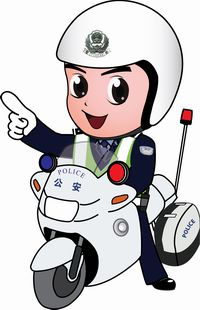 [Speaker Notes: To ensure linearizability, the processes use a consistent ordered partition object, which supports 2 operations ARRIVE and GET-PARTITION.
For short, we call this a COP object, since it directs the traffic of arrivals in an orderly way.
When a group g has reached a decision (and all of the threads in the group have begun), ARRIVE(g) is performed.
The suffix steps apply GET-PARTITION to get an ordered partition of the groups.]
Consistent Ordered Partition Object
Supports two operations:
 ARRIVE(g), for g ∊ {1,…,k}
 GET-PARTITION()
Returns an ordered partition H = H1,…,Hr of {1,…,k}.
If some ARRIVE(g) finished before any ARRIVE(g’) began, then g is in an earlier part of the partition than g’.
If some ARRIVE(g) began before any ARRIVE(g’) began, then g is in the same or an earlier part of the partition.
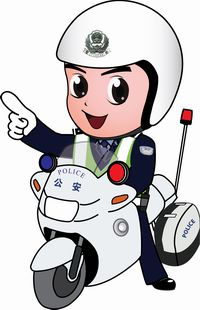 [Speaker Notes: The partition is ordered in the sense that If some ARRIVE(g) finished before any ARRIVE(g’) began, then g is in an earlier part of the partition than g’ and if some ARRIVE(g) began before any ARRIVE(g’) began, then g is in the same or an earlier part of the partition.]
Consistent Ordered Partition Object
Supports two operations:
 ARRIVE(g), for g ∊ {1,…,k}
 GET-PARTITION()
Returns an ordered partition H = H1,…,Hr of {1,…,k}.
Partitions are consistent:
If H’  is returned after H, then H’ is a refinement of H  (or H’ = H).
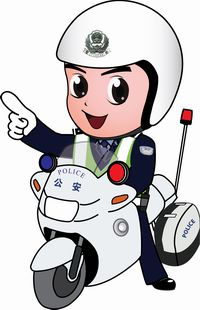 [Speaker Notes: The partitions are consistent in the sense that if the ordered partition H’ is returned after the ordered partition H, then H’ is a refinement of H.]
Consistent Ordered Partition Object
Supports two operations:
 ARRIVE(g), for g ∊ {1,…,k}
 GET-PARTITION()
Returns an ordered partition H = H1,…,Hr of {1,…,k}.
Related to a one-shot immediate snaphot object.
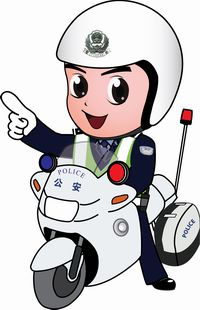 [Speaker Notes: one-shot-immediate snapshot is a special case in which processes performs ARRIVE with their process ids as input and each returns an ordered partition of the object.
The difference between a one-shot immediate snapshot and a consistent ordered partition is that, in the latter,  Arrive(g) can be performed by multiple processes and GET-PARTITION is decoupled from ARRIVE.]
Consistent Ordered Partition Object
Consistent Ordered Partition Object
If S0 = 𝜙, Sr = {1,…,k} and S1⊊ … ⊊ Sr-1 are the nonempty proper subsets of {1,…,k} in S[1..k], then S1–S0, S2–S1,…, Sr–Sr-1 is the ordered partition induced by S.
S
[Speaker Notes: For example, if S looks like this, then the smallest nonempty set, which contains only 2, is the first part of the ordered partition.
The second smallest nonempty set {2,4} minus the smallest nonempty set {2} is the second part of the partition, which is {4}. The third part of the partition is the third smallest nonempty set minus the second smallest nonempty set, so it is {3}. Finally the remaining element, 1, constitutes the last part of the partition.]
Consistent Ordered Partition Object
If S0 = 𝜙, Sr = {1,…,k} and S1⊊ … ⊊ Sr-1 are the nonempty proper subsets of {1,…,k} in S[1..k], then S1–S0, S2–S1,…, Sr–Sr-1 is the ordered partition induced by S.
S
[Speaker Notes: In this case, there are only two parts to the partition, {2,4} followed by {1,3}.]
Consistent Ordered Partition Object
Consistent Ordered Partition Object
Also use an atomic snapshot object M[1..k,1..k]
Each component of M is initially 0 and can only be changed to 1.
Element g is at level L if L is the lowest level in column g that contains 1. 
ARRIVE(g) begins by calling UPDATE(M[k,g],1), so g starts at level k.
1
2
4
3
4
3
2
1
[Speaker Notes: In this example, element g is at level 3 and elements  3 and 4 are at level 4.]
MOVEDOWN
Helps elements move down levels, one level at a time.
Element g at level L moves down to level L–1 when UPDATE(M[L-1,g],1) is performed.   Can only happen when < L elements are at levels ≤ L.
1
2
4
3
4
3
2
1
[Speaker Notes: For example, element 4 can move down from level 4 to level 3, since there are only 3 elements at level at most 4. The entry in row 3 column 4 is set to 1.]
MOVEDOWN
Helps elements move down levels, one level at a time.
Element g at level L moves down to level L–1 when UPDATE(M[L-1,g],1) is performed.   Can only happen when < L elements are at levels ≤ L.
Lemma At most L elements are at levels ≤ L.
1
2
4
3
4
3
2
1
MOVEDOWN
Helps elements move down levels, one element and one level at a time.
Element g at level L moves down to level L–1 when UPDATE(M[L-1,g],1) is performed.   Can only happen when < L elements are at levels ≤ L.
If element g is at level L and there are L elements at levels ≤ L, then g stops at level L and S[g] is updated with the set of L elements at levels ≤ L.
1
2
4
3
4
3
2
1
S
MOVEDOWN
Helps elements move down levels, one element and one level at a time.
Element g at level L moves down to level L–1 when UPDATE(M[L-1,g],1) is performed.   Can only happen when < L elements are at levels ≤ L.
If element g is at level L and there are L elements at levels ≤ L, then g stops at level L and S[g] is updated with the set of L elements at levels ≤ L.
1
2
4
3
4
3
2
1
S
[Speaker Notes: For example, suppose that element 2 moves down to level 2 and]
MOVEDOWN
Helps elements move down levels, one element and one level at a time.
Element g at level L moves down to level L–1 when UPDATE(M[L-1,g],1) is performed.   Can only happen when < L elements are at levels ≤ L.
If element g is at level L and there are L elements at levels ≤ L, then g stops at level L and S[g] is updated with the set of L elements at levels ≤ L.
1
2
4
3
4
3
2
1
S
[Speaker Notes: then to level 1. When this happens, the 2nd component of S is updated with  the singleton set containing only 2 .]
MOVEDOWN
Helps elements move down levels, one element and one level at a time.
Element g at level L moves down to level L–1 when UPDATE(M[L-1,g],1) is performed.   Can only happen when < L elements are at levels ≤ L.
If element g is at level L and there are L elements at levels ≤ L, then g stops at level L and S[g] is updated with the set of L elements at levels ≤ L.
1
2
4
3
4
3
2
1
S
[Speaker Notes: If element 4 now moves down to level 2, it stops and component 4 of S is updated with the set {2,4}.]
MOVEDOWN
Helps elements move down levels, one element and one level at a time.
Element g at level L moves down to level L–1 when UPDATE(M[L-1,g],1) is performed.   Can only happen when < L elements are at levels ≤ L.
If element g is at level L and there are L elements at levels ≤ L, then g stops at level L and S[g] is updated with the set of L elements at levels ≤ L.
1
2
4
3
4
3
2
1
S
[Speaker Notes: Next, if element 3 moves down to level 3, it stops at level 3 and component 3 is updated with the set {2,3,4}.]
MOVEDOWN
Helps elements move down levels, one element and one level at a time.
Element g at level L moves down to level L–1 when UPDATE(M[L-1,g],1) is performed.   Can only happen when < L elements are at levels ≤ L.
If element g is at level L and there are L elements at levels ≤ L, then g stops at level L and S[g] is updated with the set of L elements at levels ≤ L.
1
2
4
3
4
3
2
1
S
[Speaker Notes: Instead, suppose that after element 2 moves to level 2, element 4 moves to level 2. Then the 4th component  of S is updated to contain the set {2,4} as is the 2nd component of S.]
MOVEDOWN
repeat
   M’ ⟵ SCAN(M)
   look from top to bottom for an element to move down  
   move it down 
until there are no elements to move down
for each element g that has stopped
    UPDATE S[g]
Consistent Ordered Partition Object
MOVEDOWN
Problem:
Process p is helping element 2 to move down to level 1.
In the mean time, another process q helps element 4 to move down to level 2.
1
2
4
3
4
3
2
1
S
MOVEDOWN
Problem:
Process p is helping element 2 to move down to level 1.
In the mean time, another process q helps element 4 to move down to level 2. Then process q sees that elements 2 and 4 have stopped and UPDATES S[2] and S[4].
1
2
4
3
4
3
2
1
S
MOVEDOWN
Problem:
Process p is helping element 2 to move down to level 1.
In the mean time, another process q helps element 4 to move down to level 2. Then process q sees that elements 2 and 4 have stopped and UPDATES S[2] and S[4].
Process p finishes helping element 2 to move down to level 1 and then UPDATES S[2].
1
2
4
3
4
3
2
1
S
MOVEDOWN
Solution:
Have a conflict detector for each entry of M, except for those on level 1.
This prevents an element from stopping at some level and moving down from that level. 
A conflict detector can be implemented from registers.
1
2
4
3
4
3
2
1
S
Conflict Detector
Supports one operation: check(v) 
If all check operations that begin before it returns have input v, return false.
If a check operation that begins before it returns has a different input, at least one of them returns true.
Theorem
⋮
3-consensus < O3,2 < O3,3< O3,4 < O3,5 < ⋯
2-consensus < O2,2 < O2,3< O2,4 < O2,5 < ⋯
[Speaker Notes: We have shown the following.]
Open Questions
Is there a universal object of consensus number m, which can be used to implement any deterministic object of consensus number m, for any finite number of processes?
Is there an infinite family of increasingly strong deterministic readable or read-modify-write objects of consensus number m?
Does the set {(n,k)|k-set consensus for n processes can be solved using copies of O and registers} characterize the computational power of any deterministic object O?